Class 12
Photosynthesis in the Tree/Net of Life
Notes on computer lab
Gene and genome duplications
Take-home exam  #4 will be  posted today. 
It will be due on Friday morning 1.10 am  .
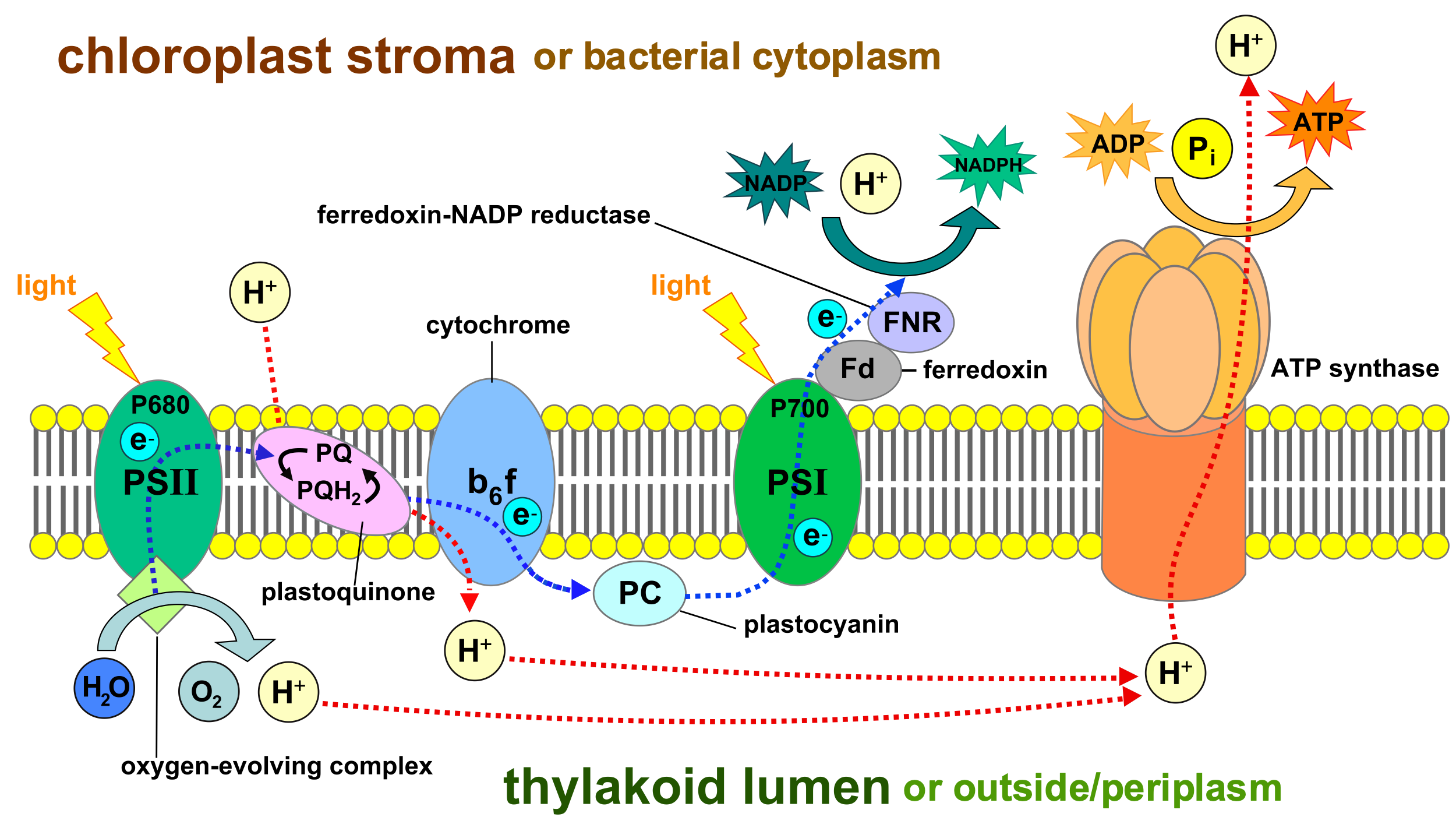 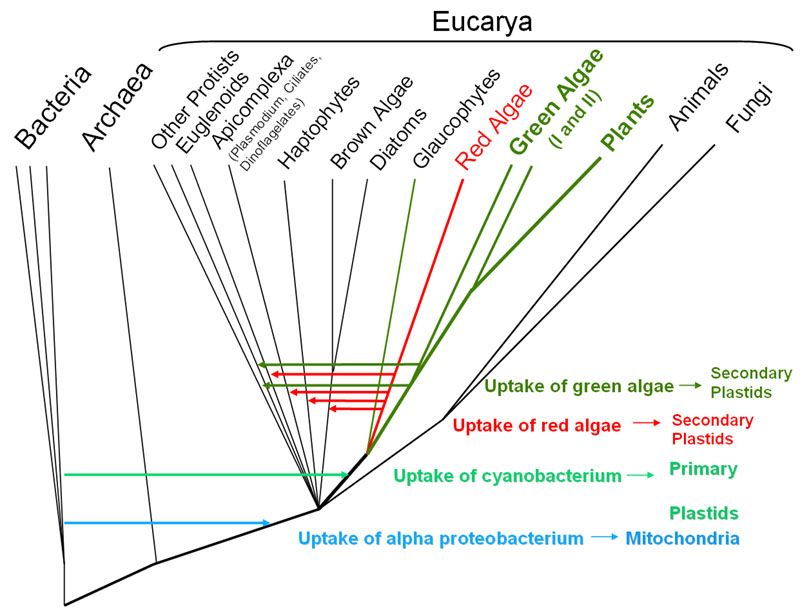 From: http://6e.plantphys.net/topic01.02.html
HGT as a force creating new pathways – Example 1
Oxygen producing photosynthesis
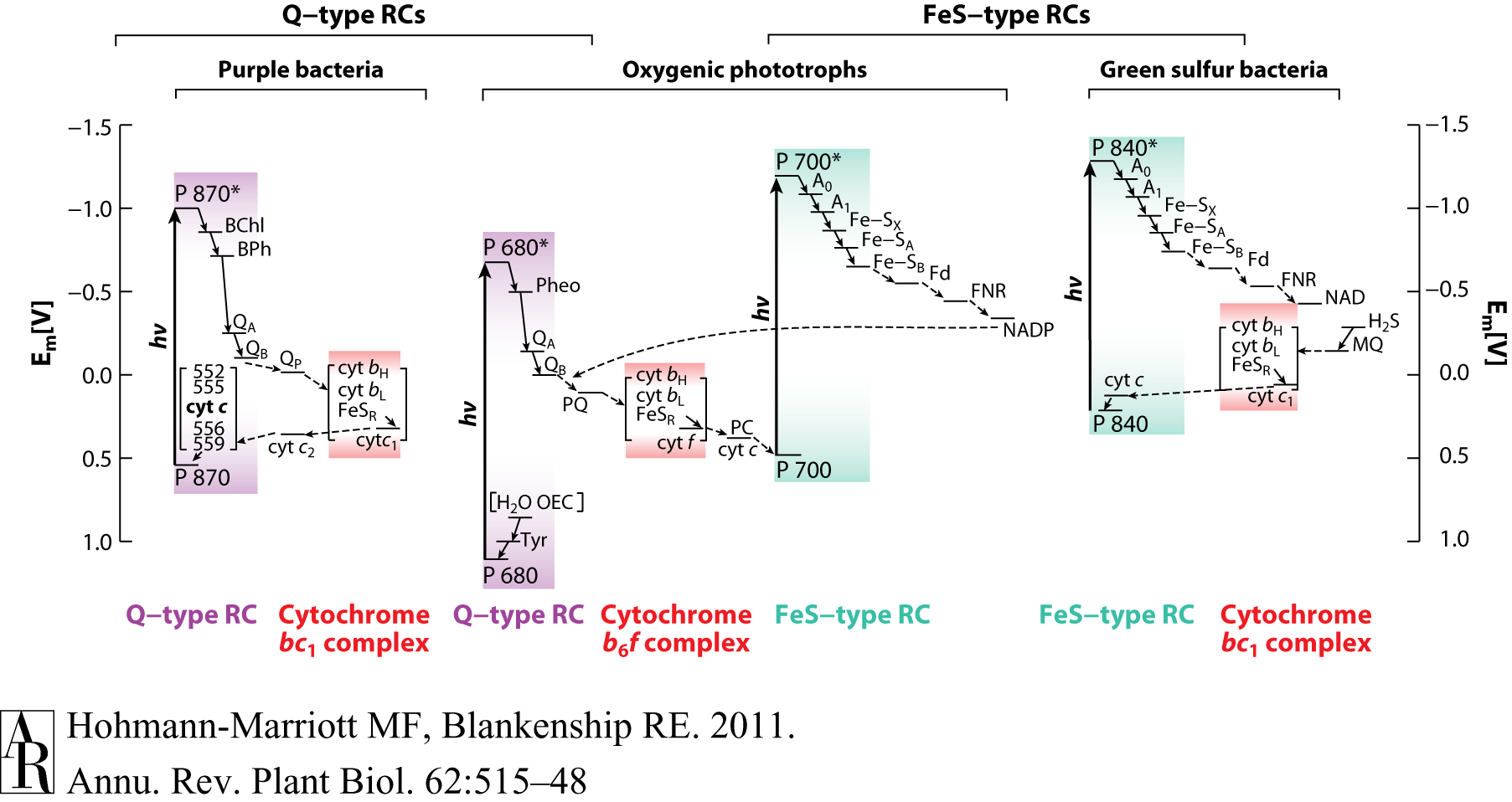 A heterologous fusion model for the evolution of oxygenic photosynthesis based on phylogenetic analysis.
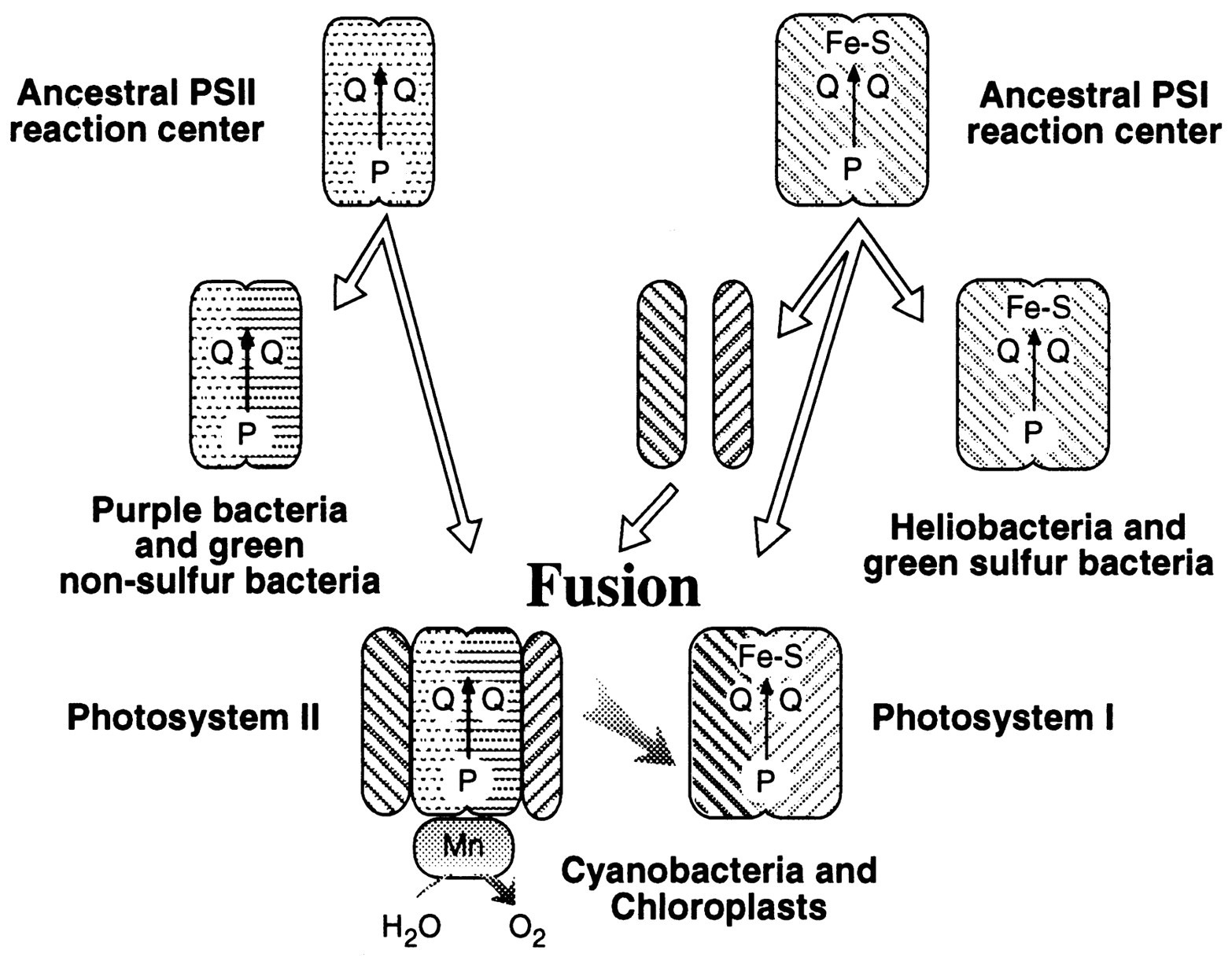 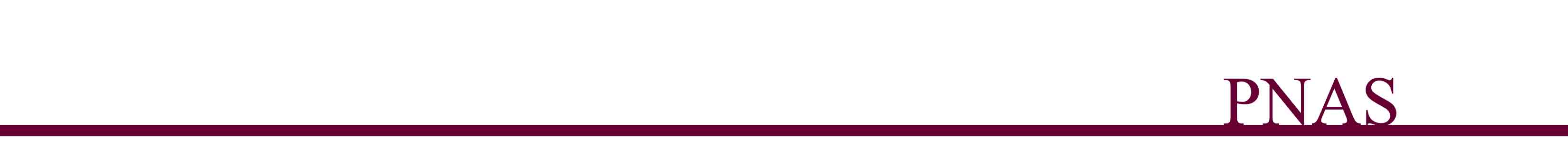 Xiong J et al. PNAS 1998;95:14851-14856
©1998 by National Academy of Sciences
[Speaker Notes: A heterologous fusion model for the evolution of oxygenic photosynthesis based on phylogenetic analysis. Details of the model are provided in the text.]
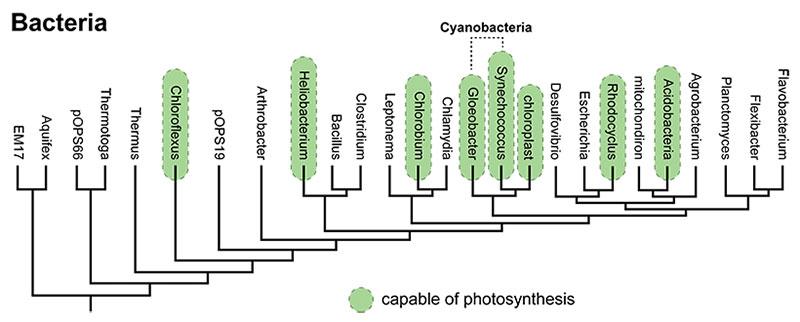 All photosynthetic pathways, including those of the Cyanobacteria, are quite similar. This suggests that they all evolved from a common ancestral pathway — in other words, that they are homologous. However, all the different bacteria that photosynthesize are rather distantly related to one another. The genes coding for photosynthetic pathways seem homologous, but the lineages bearing them are not closely related enough for a common ancestor to have passed the pathways on to all of them. What's the explanation for this apparent paradox? Horizontal transfer.
From:  https://evolution.berkeley.edu/evolibrary/news/170503_cyanobacteria
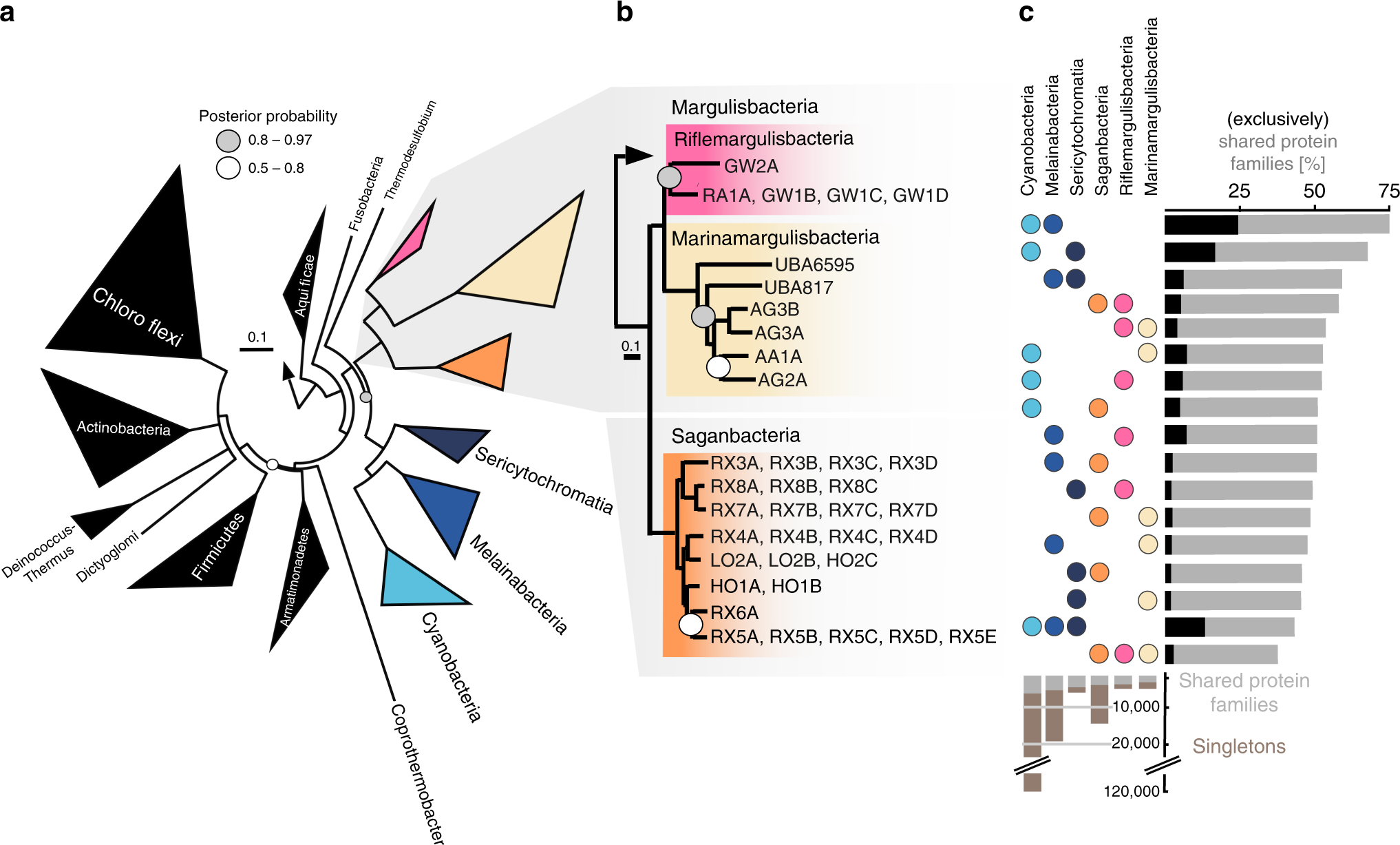 The ancestor of all these groups may have been an anaerobe in which fermentation and H2metabolism were central metabolic features. The ability to use O2 as a terminal electron acceptor must have been subsequently acquired by these lineages.
From: https://www.nature.com/articles/s41467-018-08246-y
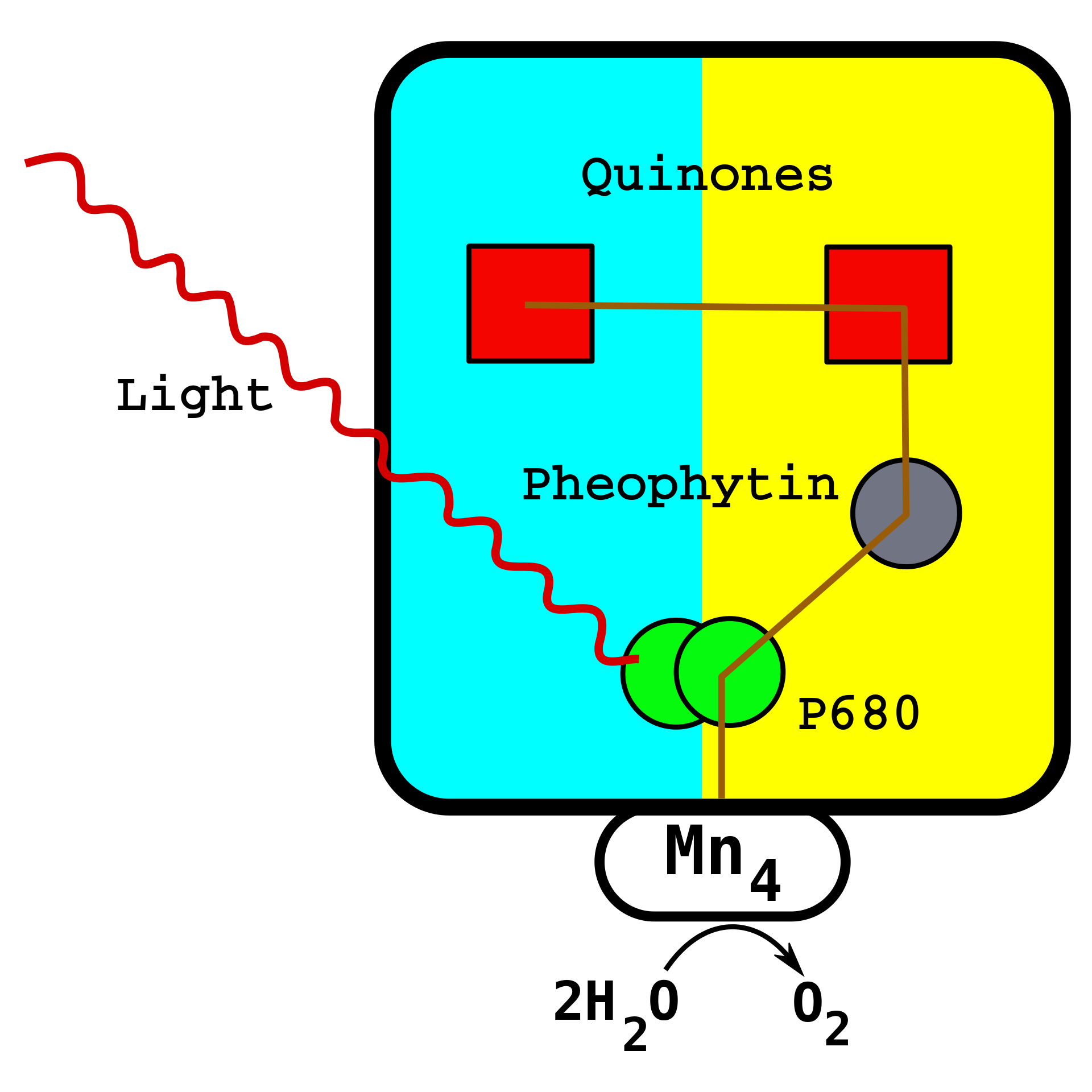 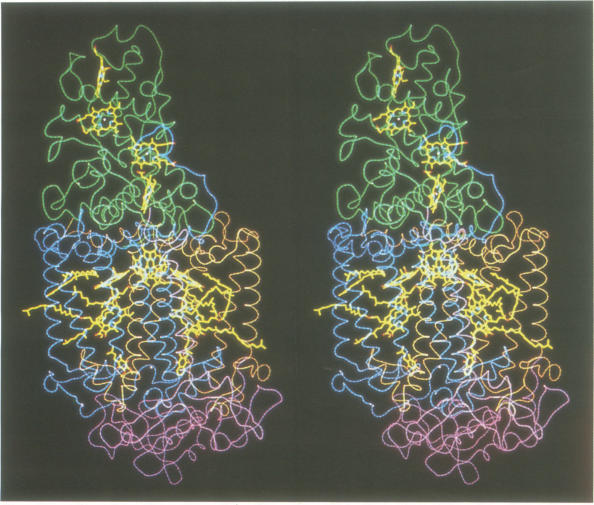 From Wikipedia (left) and J Deisenhofer and  H Michel’s Nobel lecture
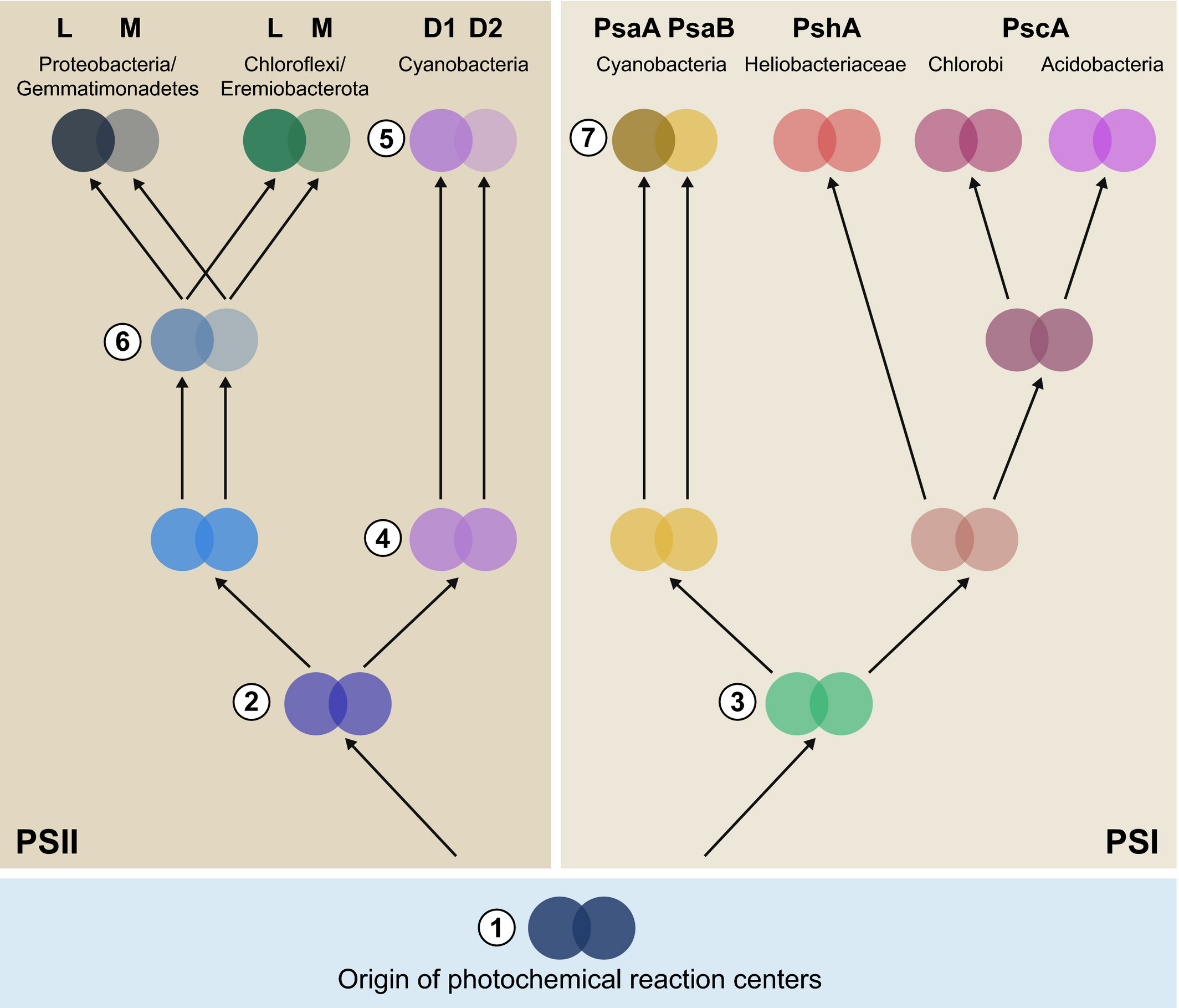 Schematic representation of the evolutionary relationships of reaction center proteins based on molecular phylogenies.
Comment: It is curious that the duplication and divergence between the two reaction center proteins is inferred to have happened three times independently.  A more ancient duplication followed by gene conversion seems a more parsimonious explanation.
Notes on Computer Lab 6
To get a nice-looking histogram, that also is easy to compare to other histograms, it is a good idea to add a column to the right that lists the bins in the histogram.  As we want to get a histogram of % identity values (i.e. a depiction of how often did the %id values occur in the selected data) bins of 5% are ok.
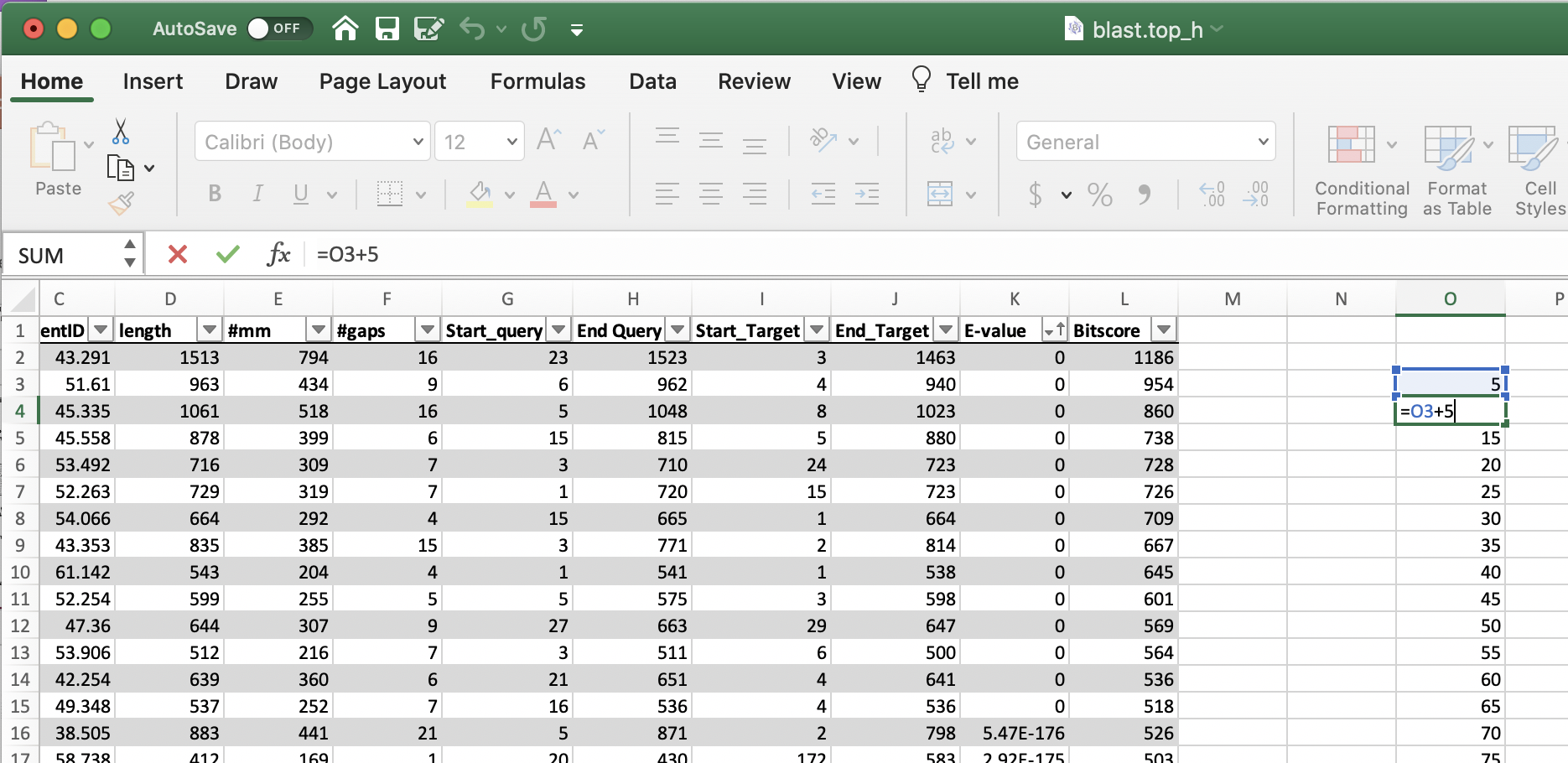 To get a nice histogram use the Data Analysis tool pak.   It is part of the standard Excel distribution, but you might have to install it first.   Select tools, data analysis, histogram  -- the default insert histogram is “ok” but you are stuch with the default bin sizes.
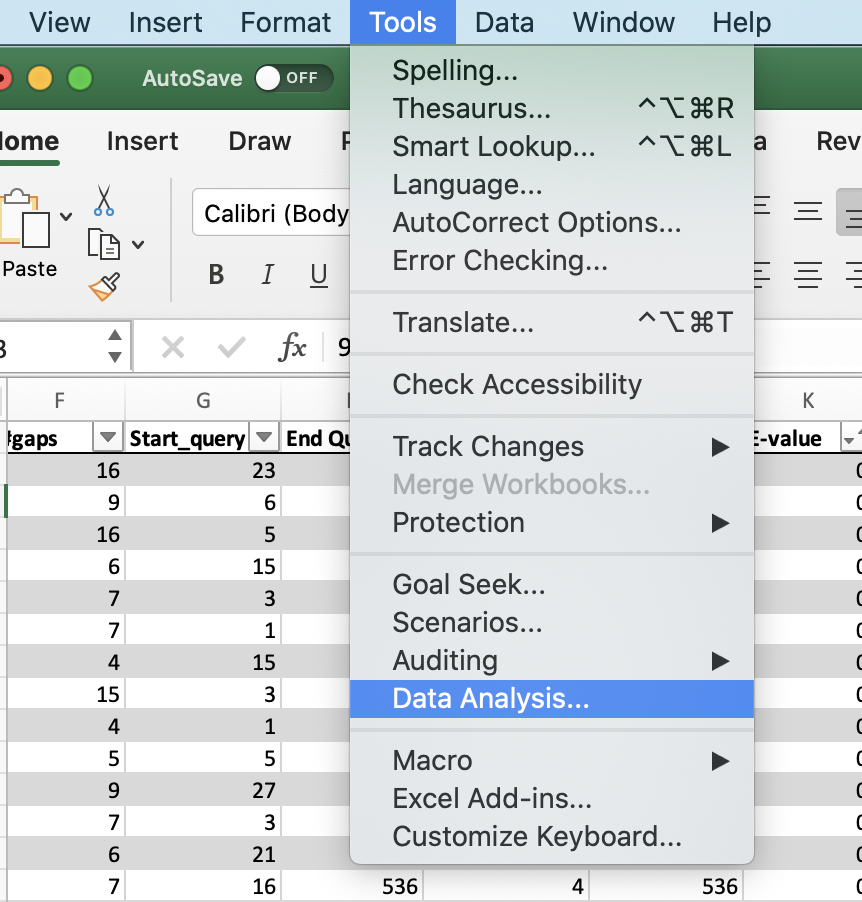 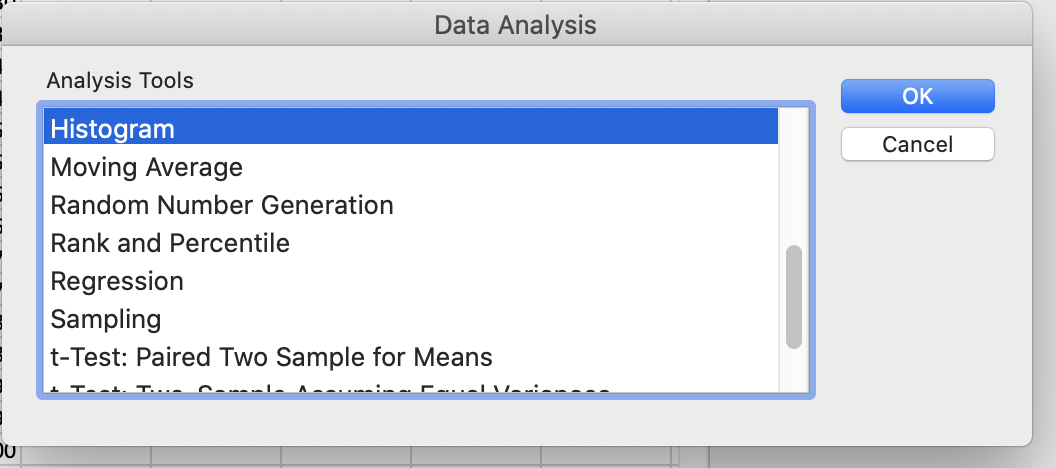 Click in the input range and select the data you want to analyze in a histogram, do the same for the bin range.  (In my version, you cannot select a whole column.
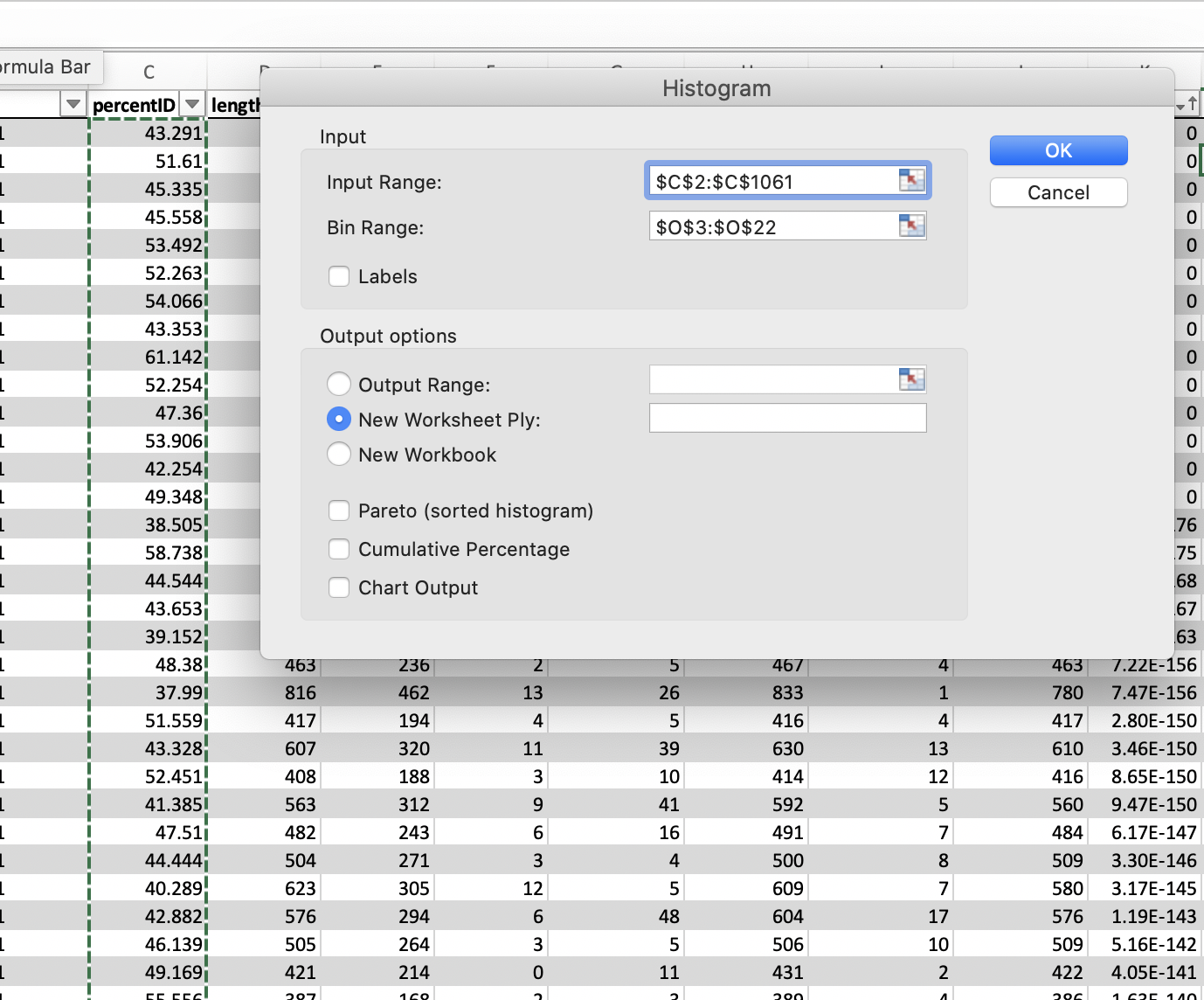 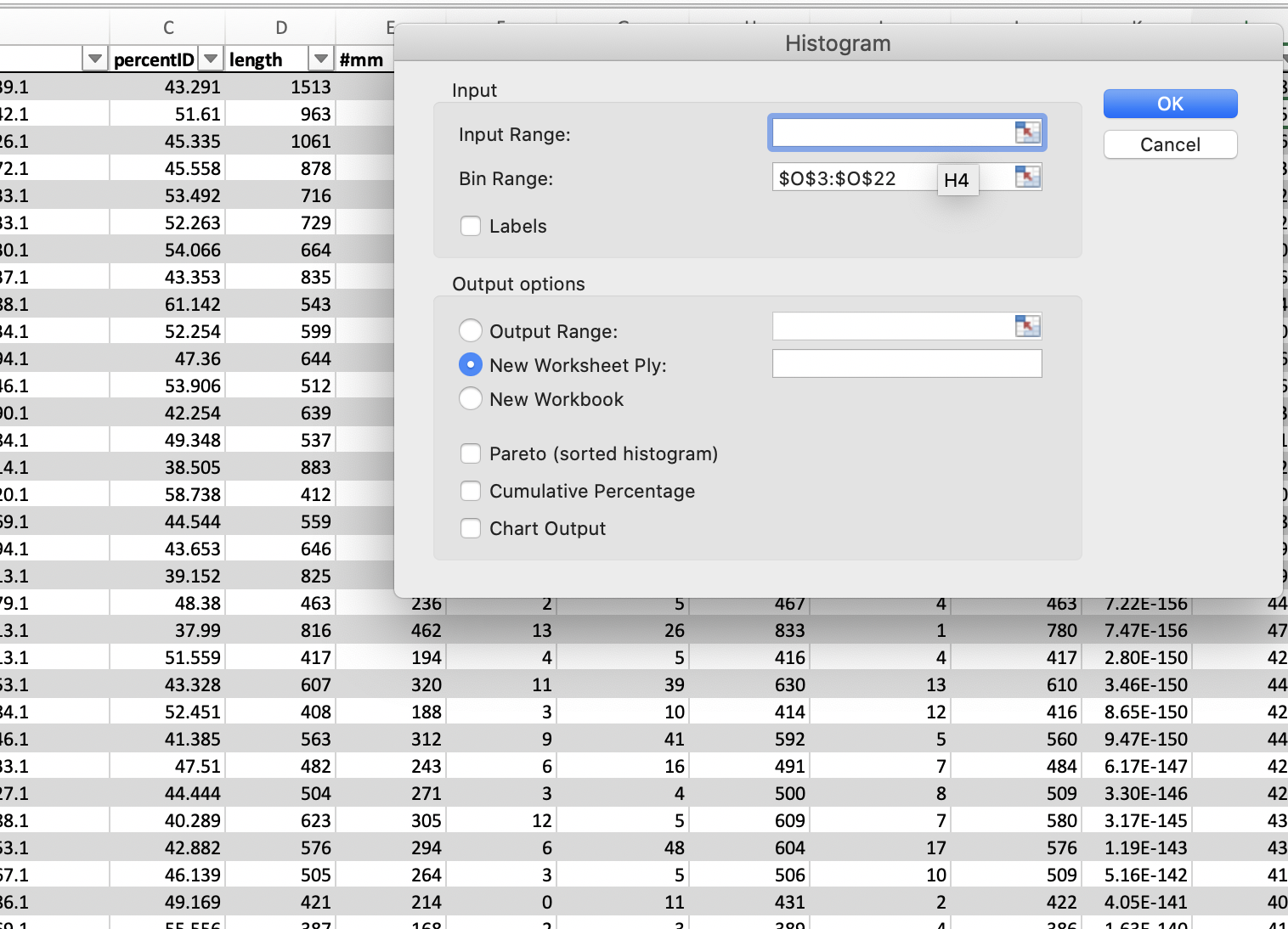 select either everything, upto E-values of 1 e-7 or E-values > .5 or 1
click ok
If you selected to place the result into a new worksheet, a table will be inserted in a new sheet.
The easiest is to select the table, and them insert a new graphic from recommended charts:
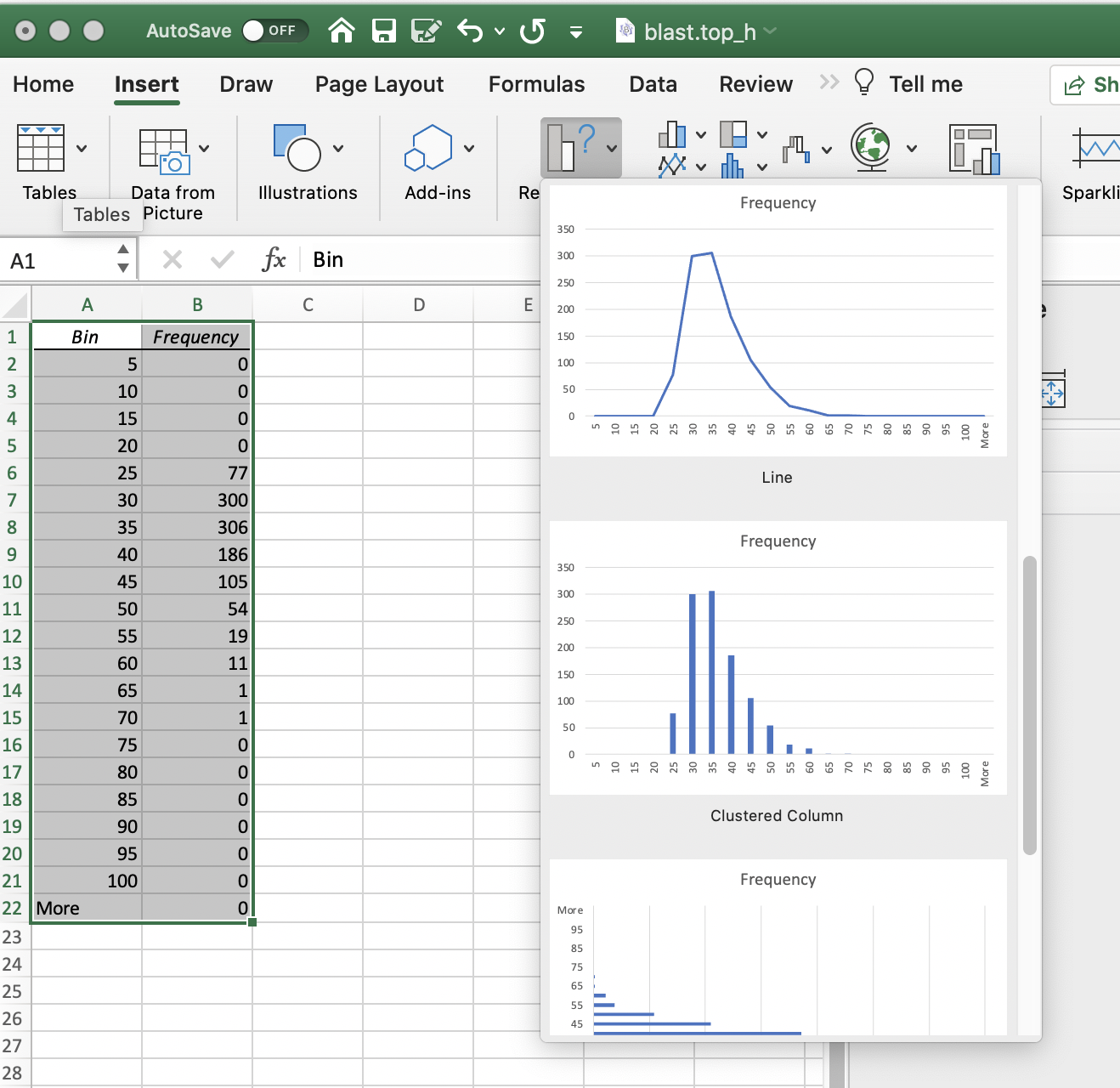 Percent ID is not an appropriate measure for the quality of a blast hit.  The reason is that blast is doing only local alignments and the percent ID is expressed as a fraction of the length of the match.  

If the match is 8aa long, a match 4 aa corresponds to 50% identity, but is hardly significant.
Histograms of the number of matches illustrate the problem:
Add a new column to the spread sheet that gives the Number of identical aa per database match = %ID/100 * Length [@percentID]/100*[@length]